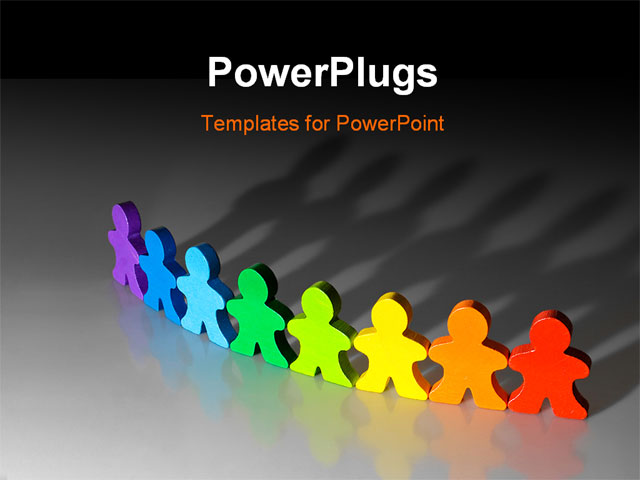 Národnostní struktura obyvatelstva
Národ
Národ - seskupení lidí, dlouhodobě žijících a pracujících na společném území
území
kultura
NÁROD
jazyk
historie
Národnost – příslušnost k určitému národu
Potlačování práv lidí, vycházející z přeceňování rasových znaků. Jedna rasa se nadřazuje na jinou.
Co je to rasizmus?
Jazyk
Národní jazyk - jazyk, kterým se dorozumívá národ
Jazyková rodina - většina jazyků patří do určité jazykové rodiny, kterou dále dělíme na jazykové skupiny (ATLAS str. )
Světový jazyk – národní jazyk koloniálních států rozšířený z Evropy na další světadíly
		př. angličtina, francouština, španělština, ruština, arabština... .
Přiřaď jmenované světové jazyky do jazykové skupiny
angličtina - germánské jazyky		ruština - slovanské jazyky
francouština - románské jazyky	arabština – afroasijské jazyky
španělština - románské jazyky
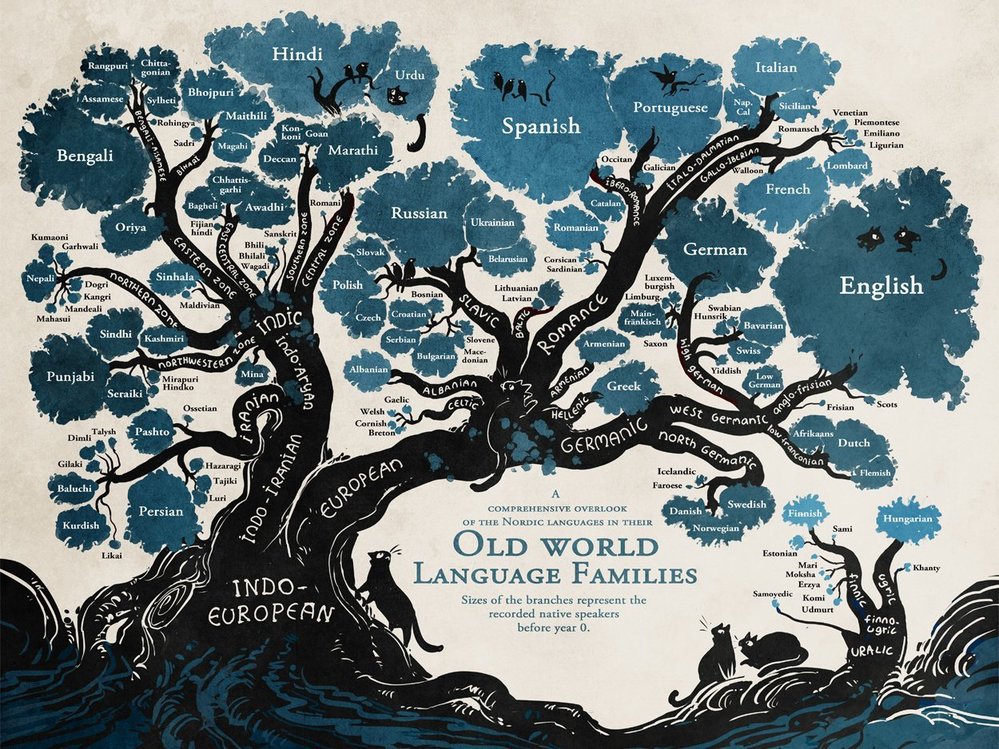